CELLS- Why do cells need food?What are the food components?How do the food pieces get to cells?
CELLS NEED FOOD.  WHY?
ENERGY
HEART CELLS-energy to beat
PANCREAS CELLS-energy to secrete enzymes
BRAIN CELLS-energy to send signals
MUSCLE CELLS-energy to move
STOMACH CELLS-energy to make acid
LUNG CELLS-energy to absorb oxygen & exhale CO2
BONE CELLS-energy to make new blood cells
GROWTH
HEART CELLS-grow in number as you get older then once it’s full size new cells grow to replace worn out ones.
BRAIN CELLS-grow in number as your head gets bigger.
MUSCLE CELLS-grow in number (especially if you work out)
STOMACH CELLS-constantly repairing and growing new ones as old ones get destroyed
LUNG CELLS-grow in number until you are full size, then repair and replace cells as needed. 
BONE CELLS-grow in number as you get older
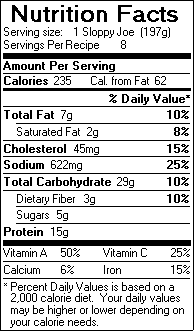 There are 3 components to all foodWhich items listed are the 3?
FATS
Deep fried
Greasy, oily
Butter
Mayonnaise
Creamy salad dressings
Red meats (beef, pork)
donuts
Fat molecule-too big to transport
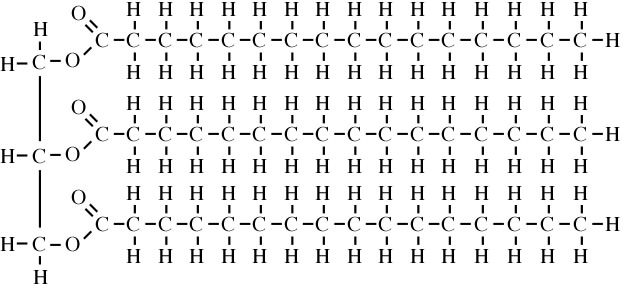 Notice all the bonds between atoms.  Every time you break one, ENERGY is released.
CARBOHYDRATES
BREADS
GRAINS
PASTA
MUFFINS
ROLLS
POTATOES
CORN
PEAS
Carbohydrate molecule-too big to transport
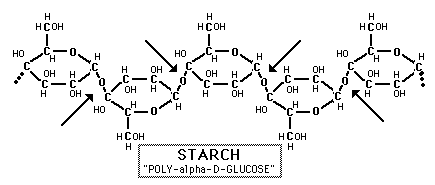 Notice all the bonds between atoms.  Every time you break one, ENERGY is released.
PROTEINS
CHICKEN
BEANS
TURKEY 
RICE
BEEF
LEGUMES
PORK
NUTS
SEEDS
Protein molecule-too big to transport
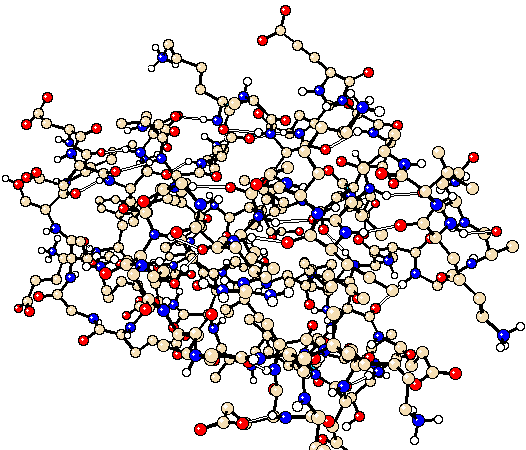 Notice all the bonds between atoms.  Every time you break one, ENERGY is released.
What do the 3 food components break down into?
Fats- fatty acids
Protein- amino acids
Carbohydrates- glucose
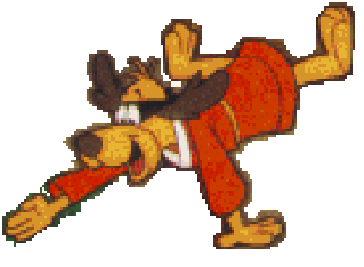 Fat chopper (enzyme)-LIPASE
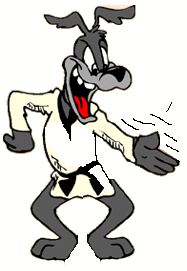 Protein chopper (enzyme)-PEPSIN
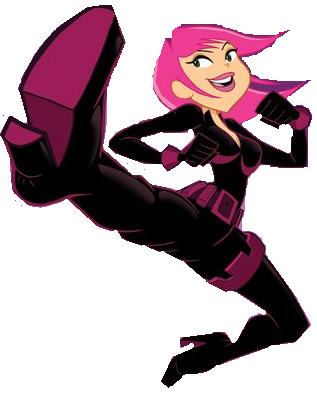 Carb chopper (enzyme)-AMYLASE
Where do you think these enzymes are located?
Amylase is made in your mouth
Pepsin is made in your stomach
Lipase is made in your small intestine
All “chopping” gets completed where?
In the small intestine
Where do the tiny food particles go next?
Into the blood stream
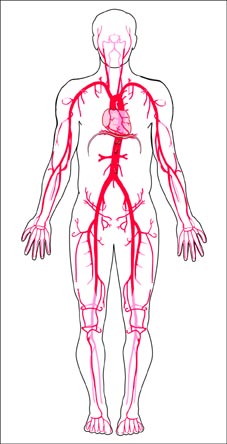 So the body breaks these big molecules into smaller ones, ones that can fit into the bloodstream
A view inside an artery (blood tube)
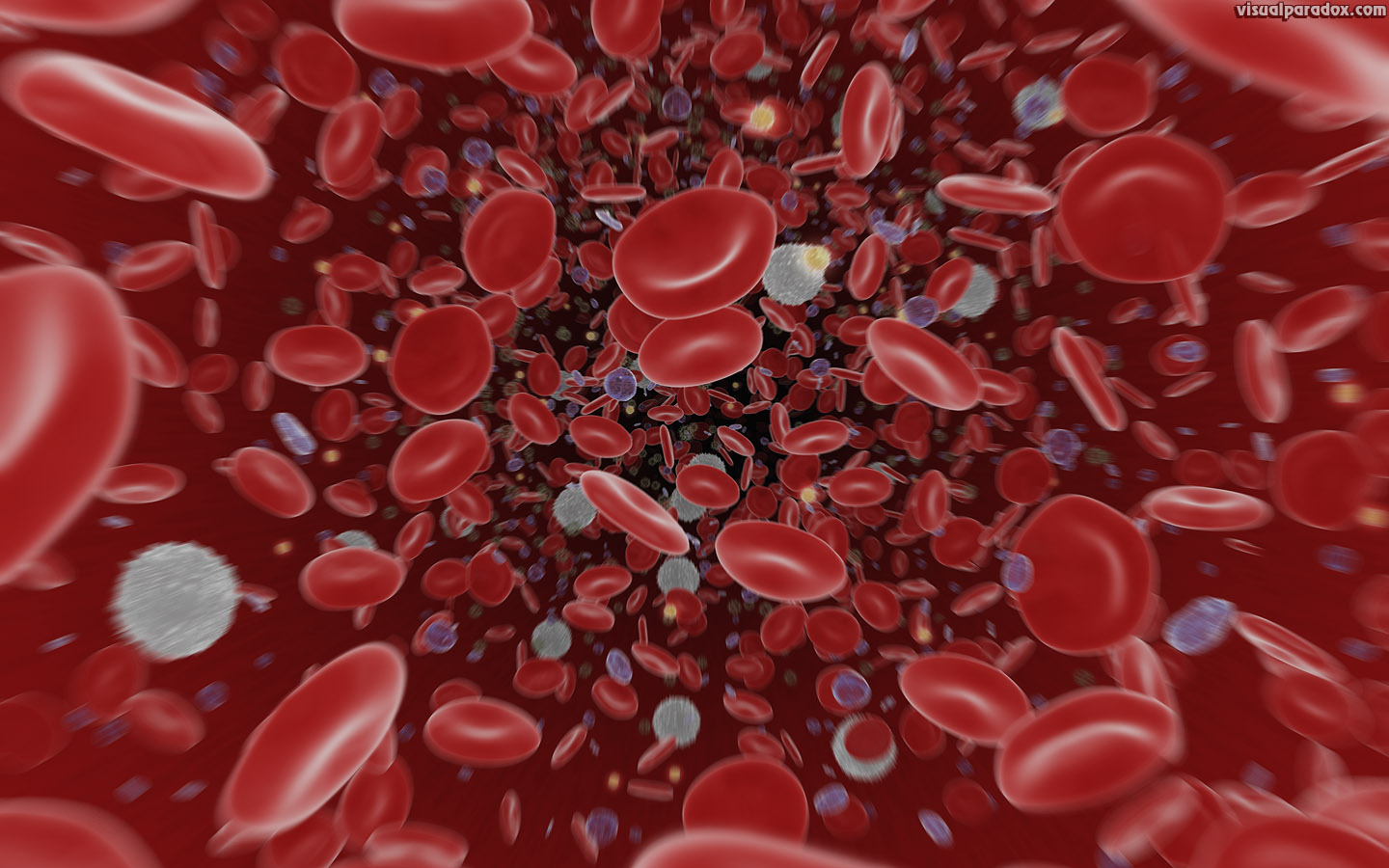 Why put food into the blood?
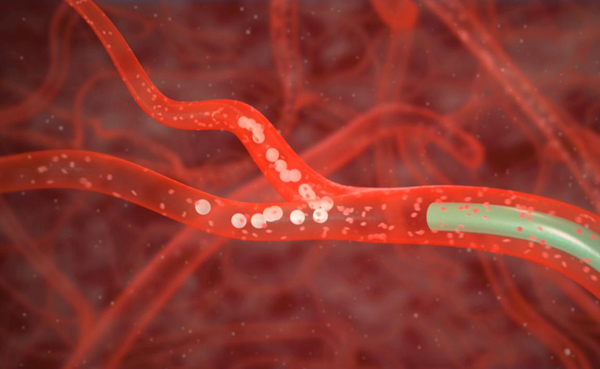 So it can be delivered to all the cells
The blood is the transport system
It moves small pieces of food
It moves needed gases like oxygen
It moves waste gases like carbon dioxide

Where does each blood tube lead?
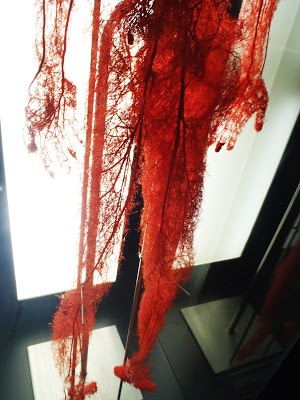 To every single cell in the body!The tubes get tinier and tinier and fit between individual cells.On the left are major arteries, on the right are capillaries (tiny ones)
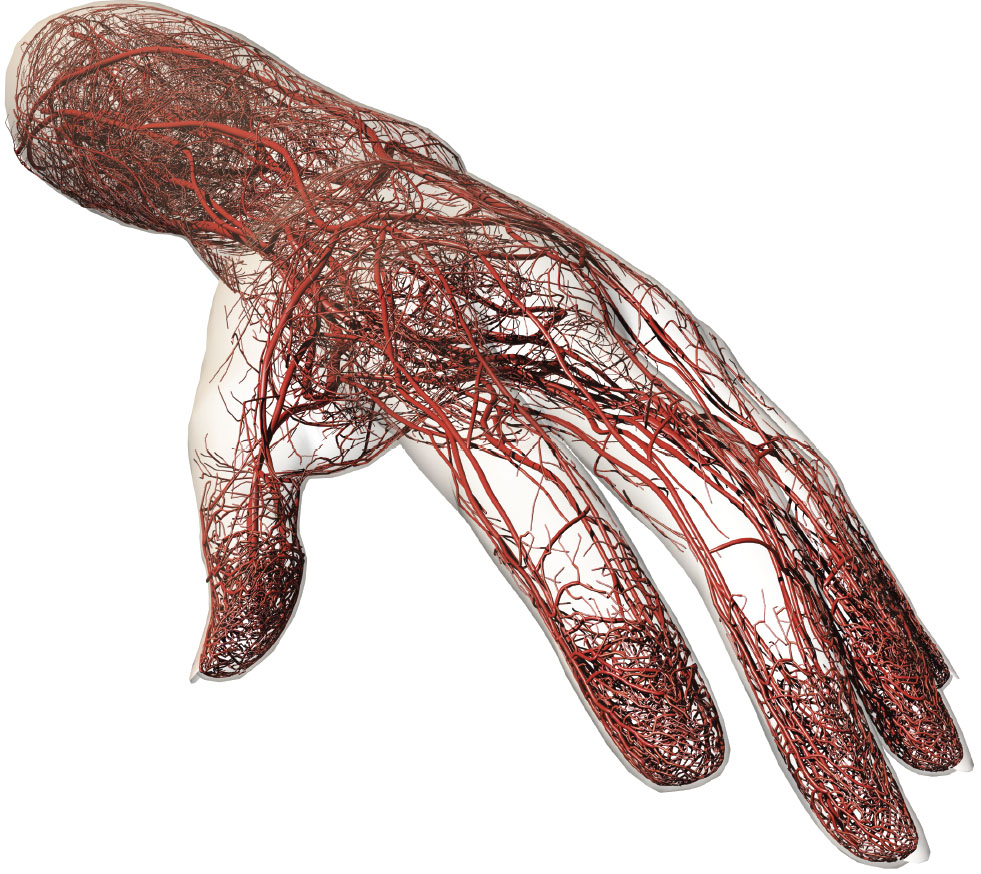 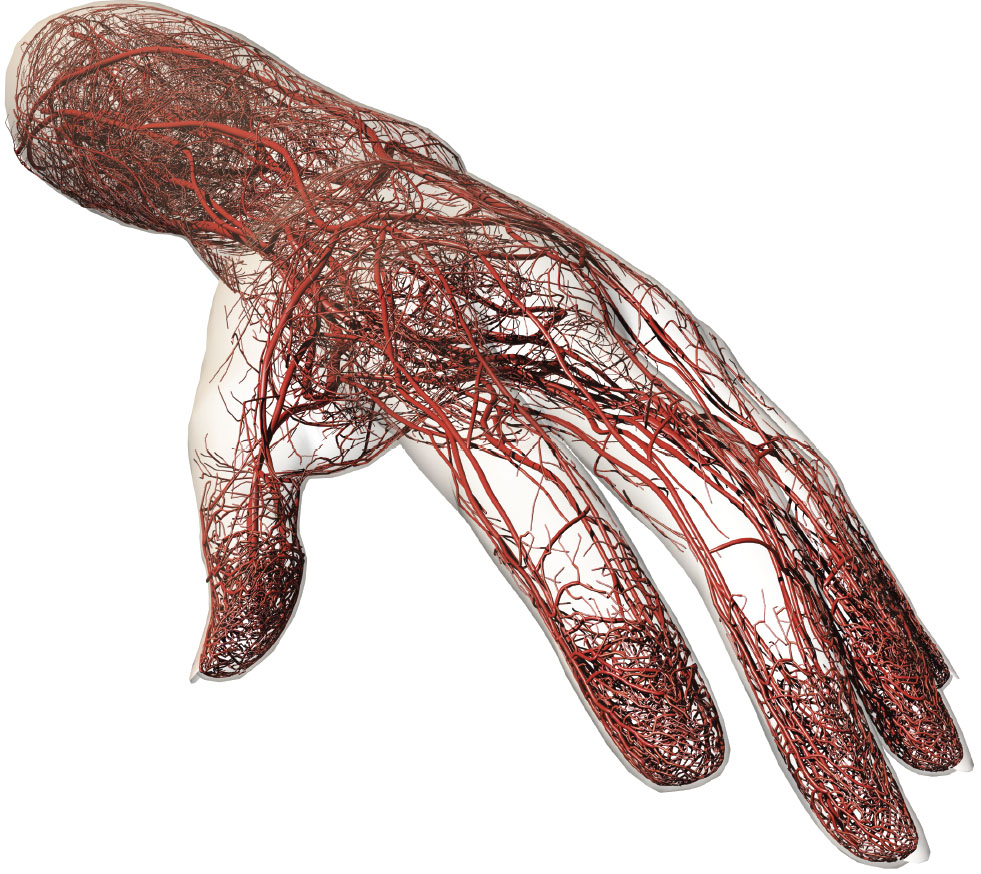 Tiny capillaries near fat cells
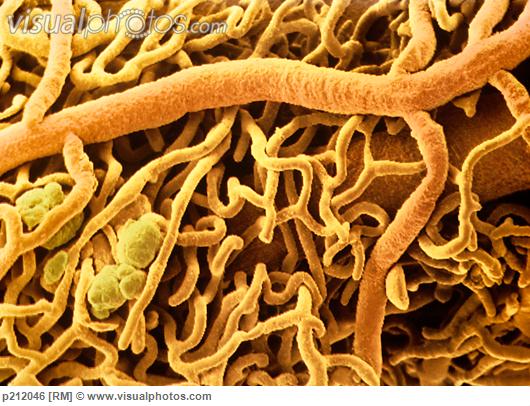